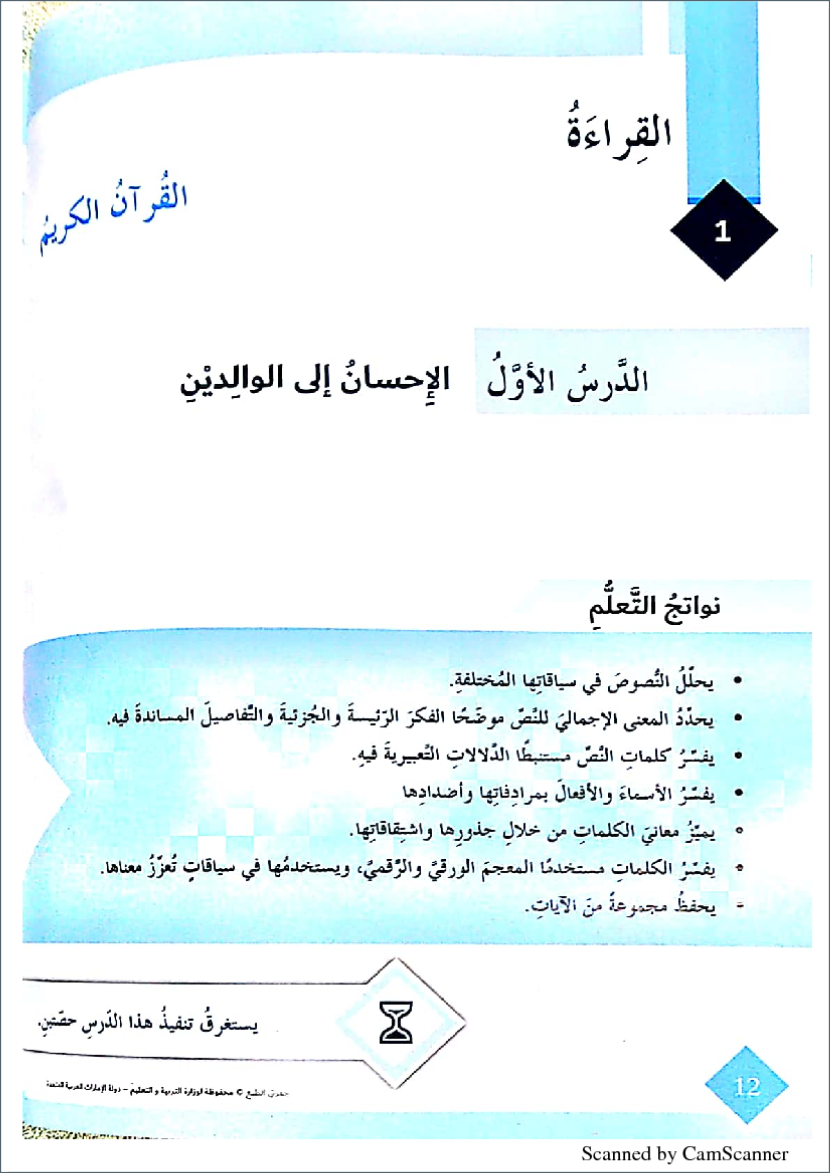 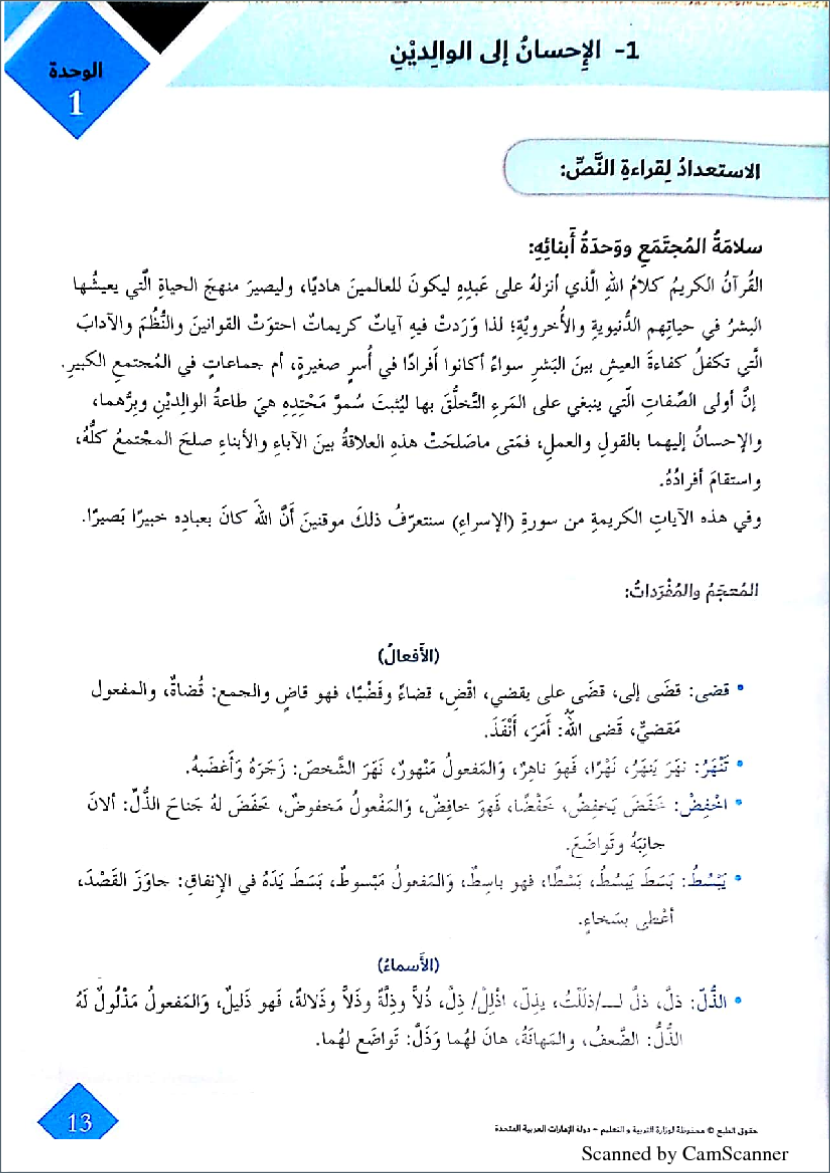 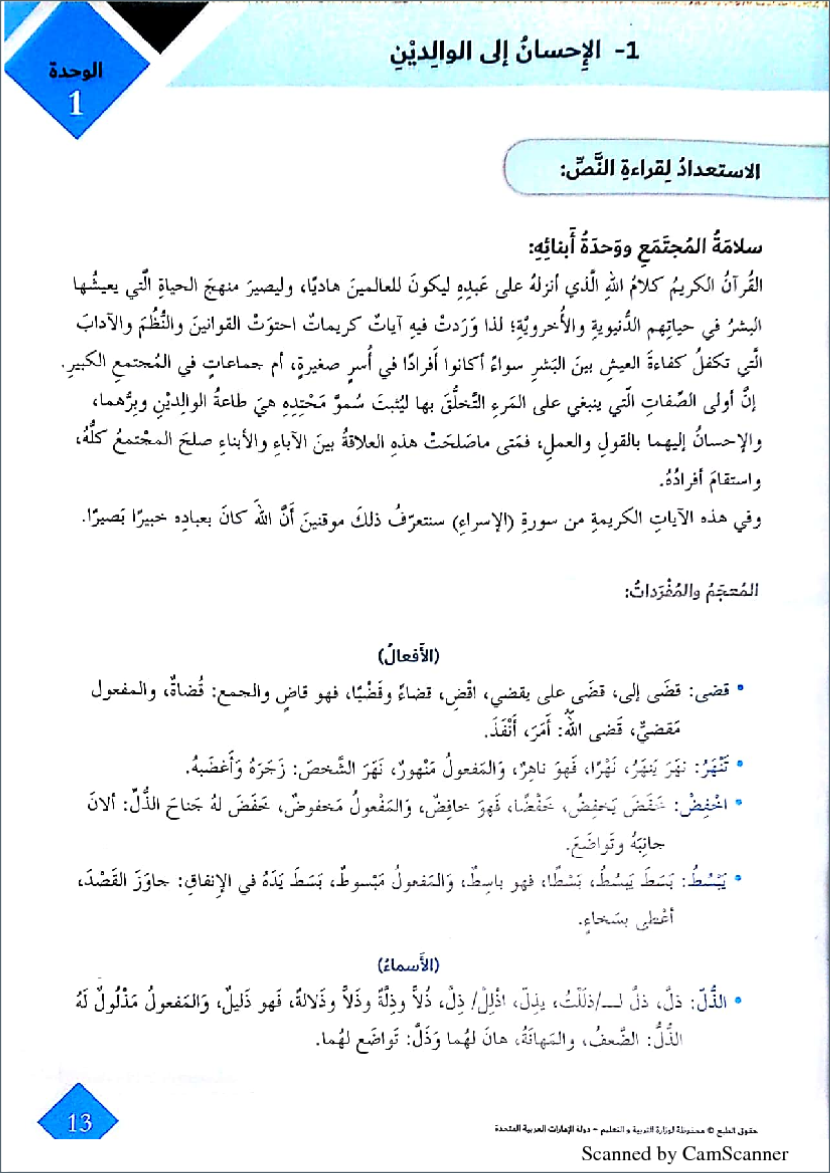 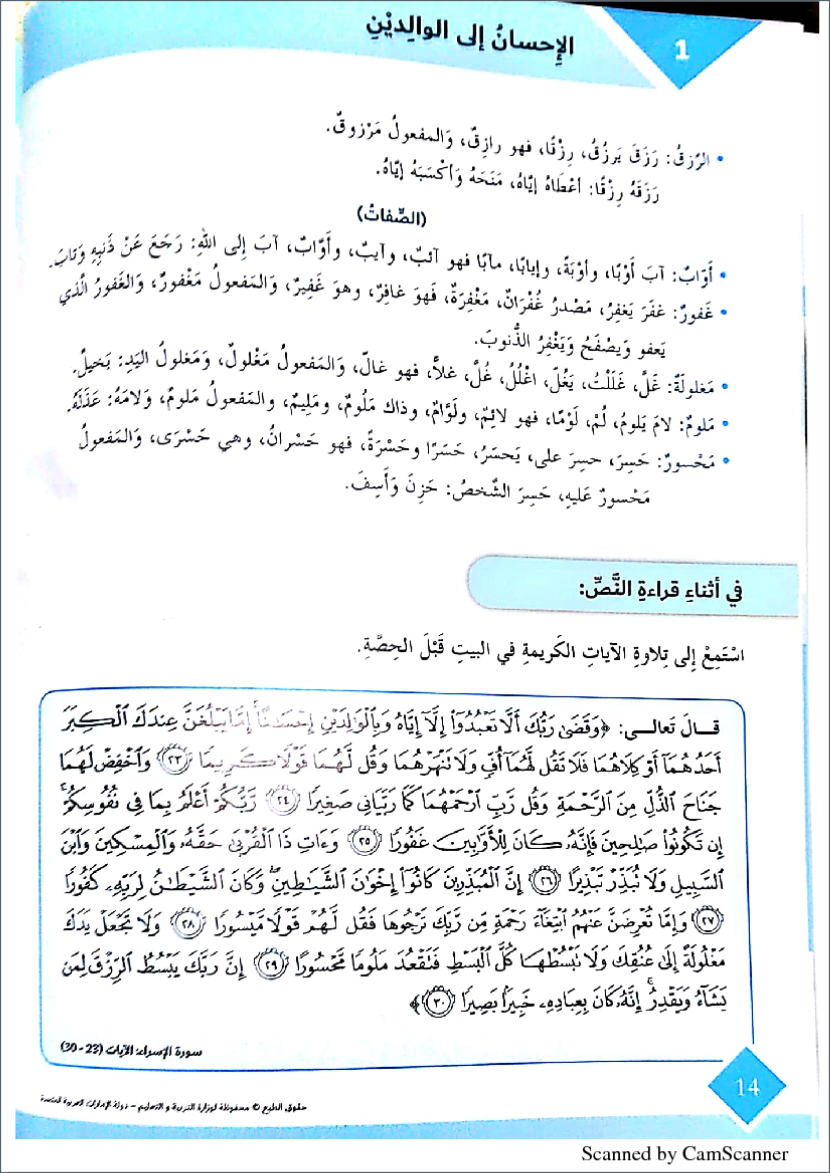 كثير الرجوع والتوبة
مقيدة ( كناية عن البخل)
من وقع عليه اللوم والعتاب
من أصابته الحسرة والحزن
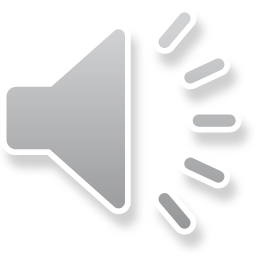 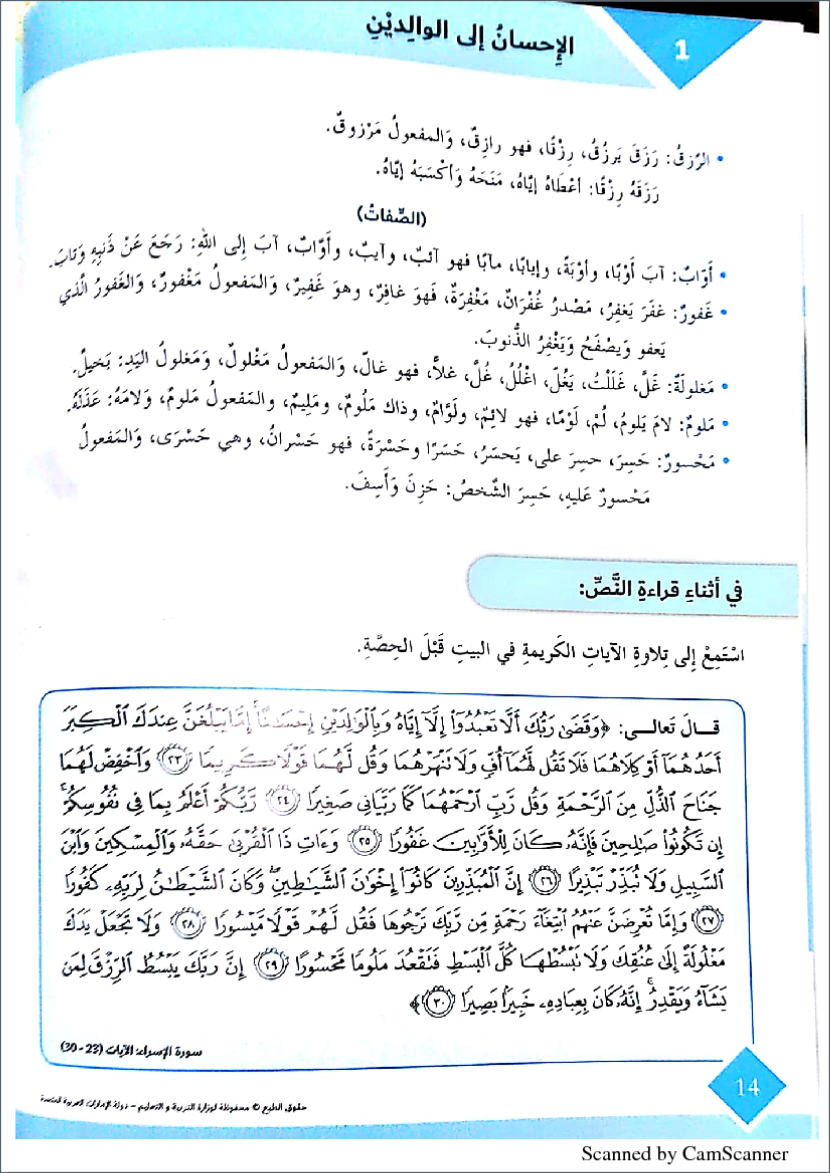 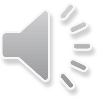 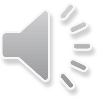 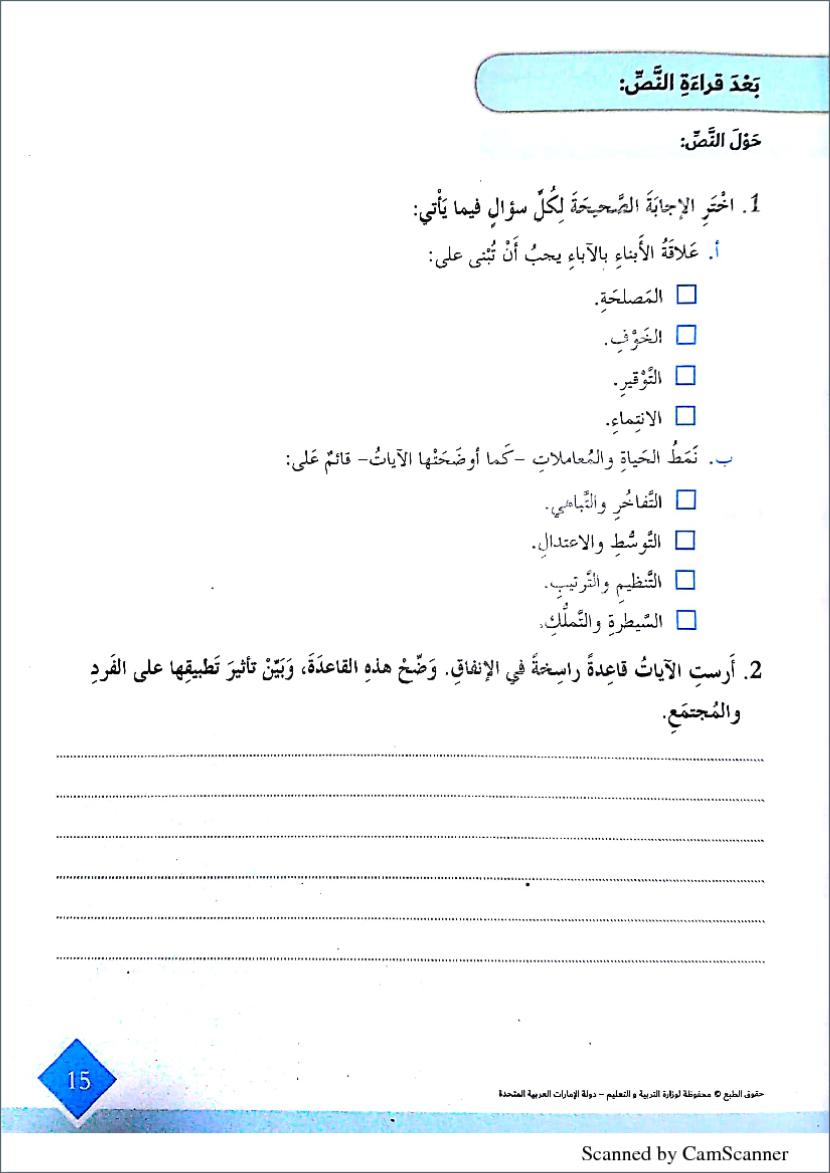 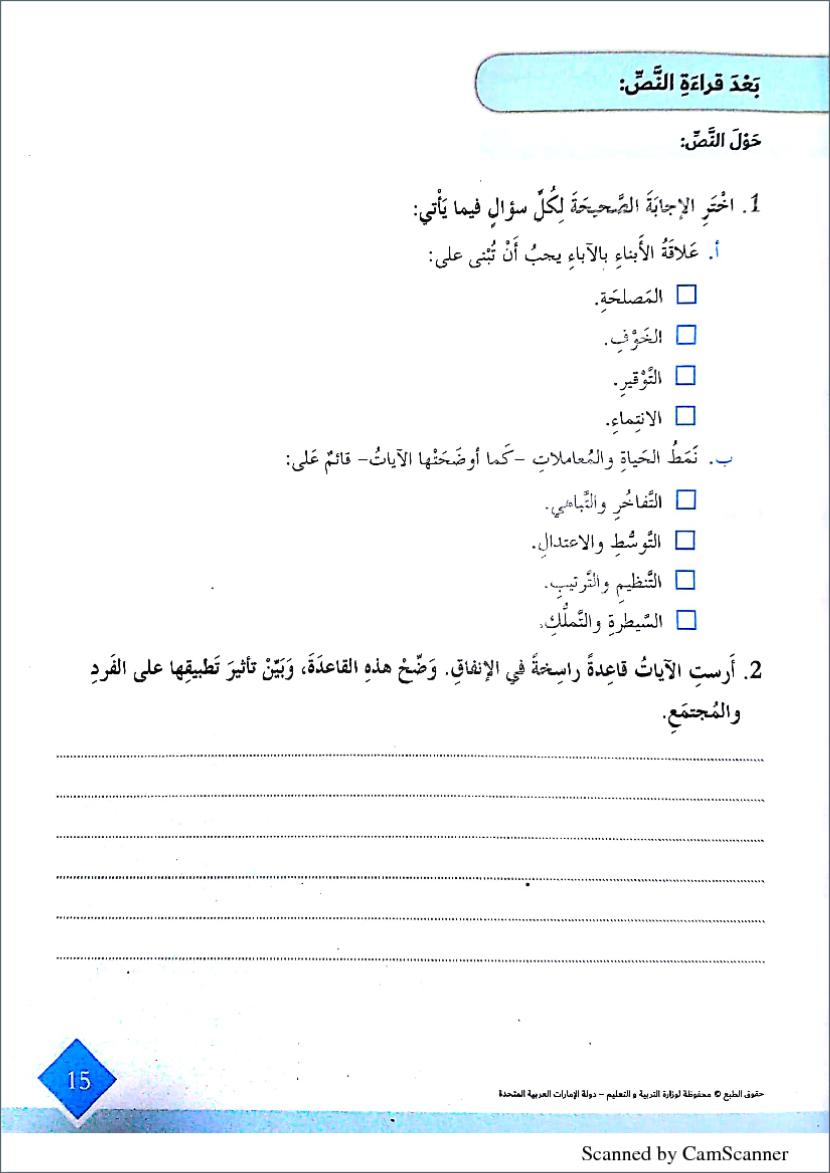 هي قاعدة التوسط والاعتدال في الإنفاق حيث إن لها أبلغ الأثر على الفرد والمجتمع فبها يتحقق الرخاء والاطمئنان وتتلاشي معها صفات الحسد والحقد تجاه الآخر
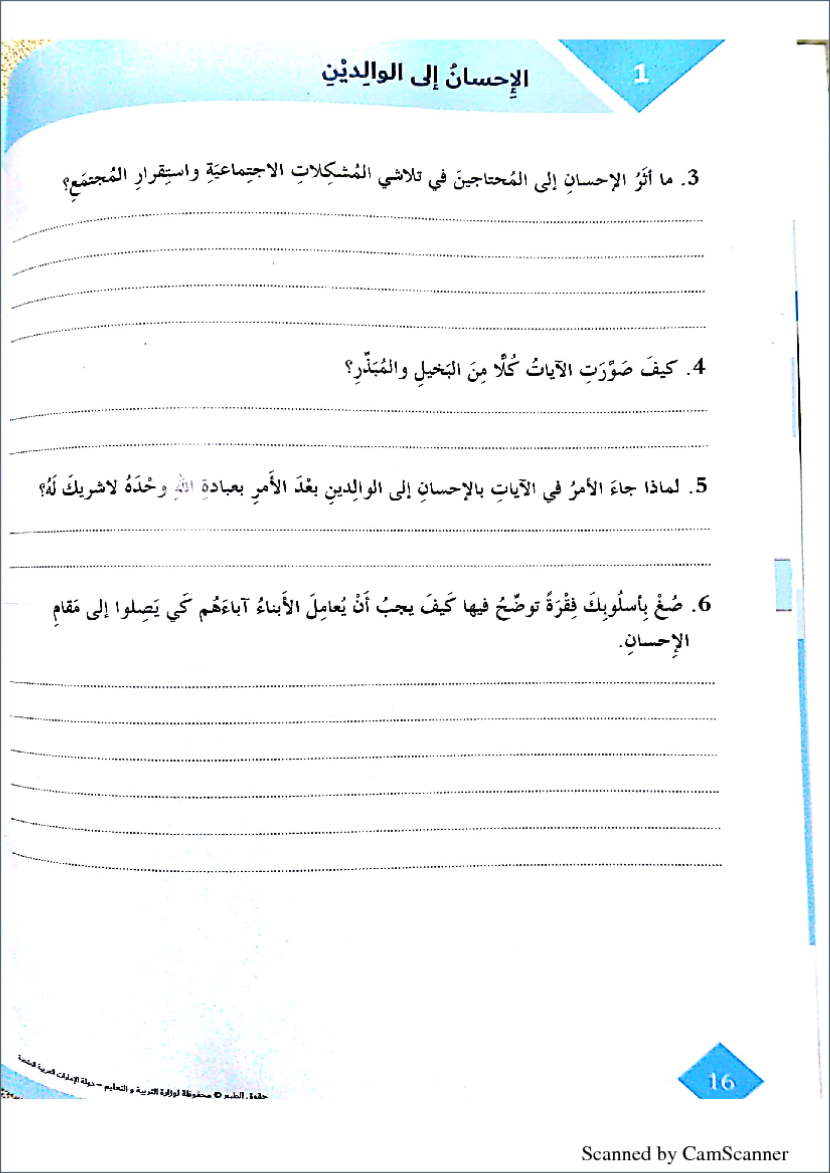 الإحسان عامة من الصفات التي حثنا عليها ديننا الحنيف والإحسان إلى المحتاج  يحقق الأمن والأمان ويوفر الحياة الكريمة ويُعف النفس ويصرف بعض الصفات السيئة مثل السرقة والتسول والنصب والاحتيال .
صورت البخيل بمن قُيدت يده لعنقه ( كناية عن البخل )
وصورت المبذر بأنه من إخوان الشياطين
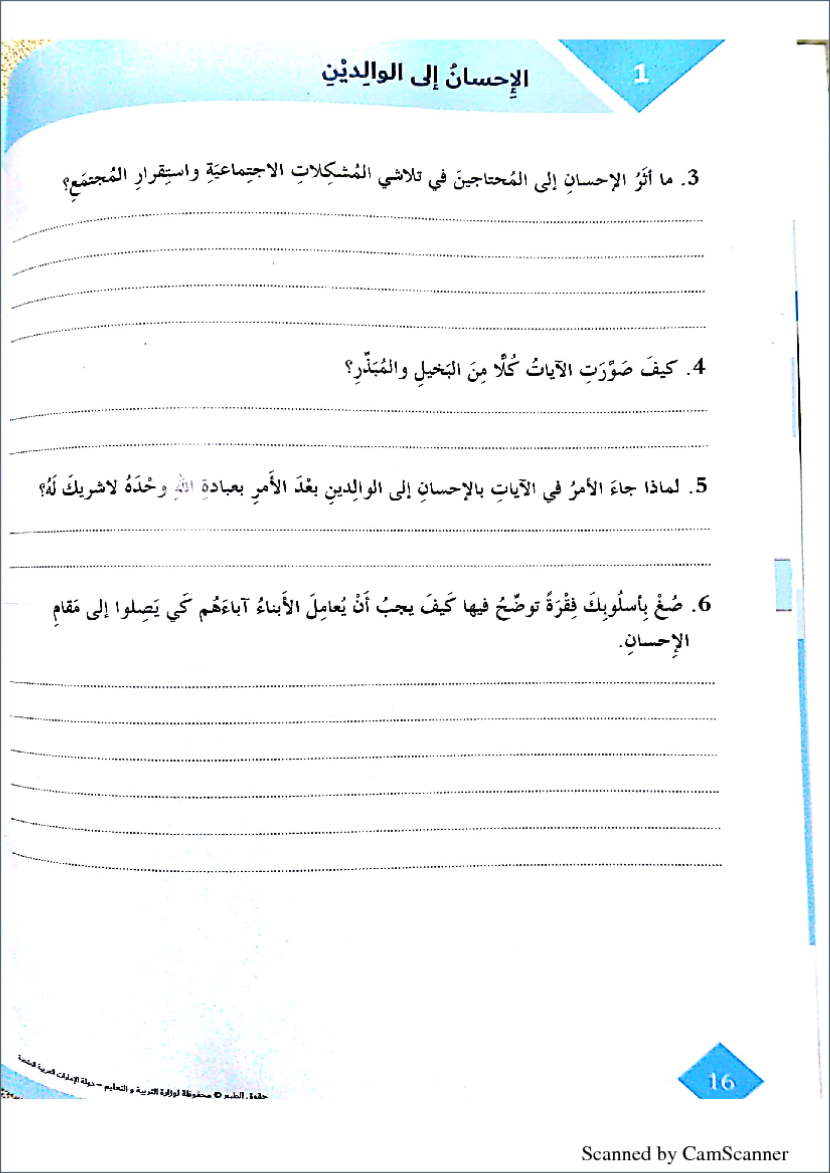 لأهميتهما وعلو قدرهما عند الله عز وجل فهما السبب في وجودنا في هذه الحياة لعبادة الله وحده
نشاط حر ( يُـقيّــم بدرجة تضاف للتعبير)
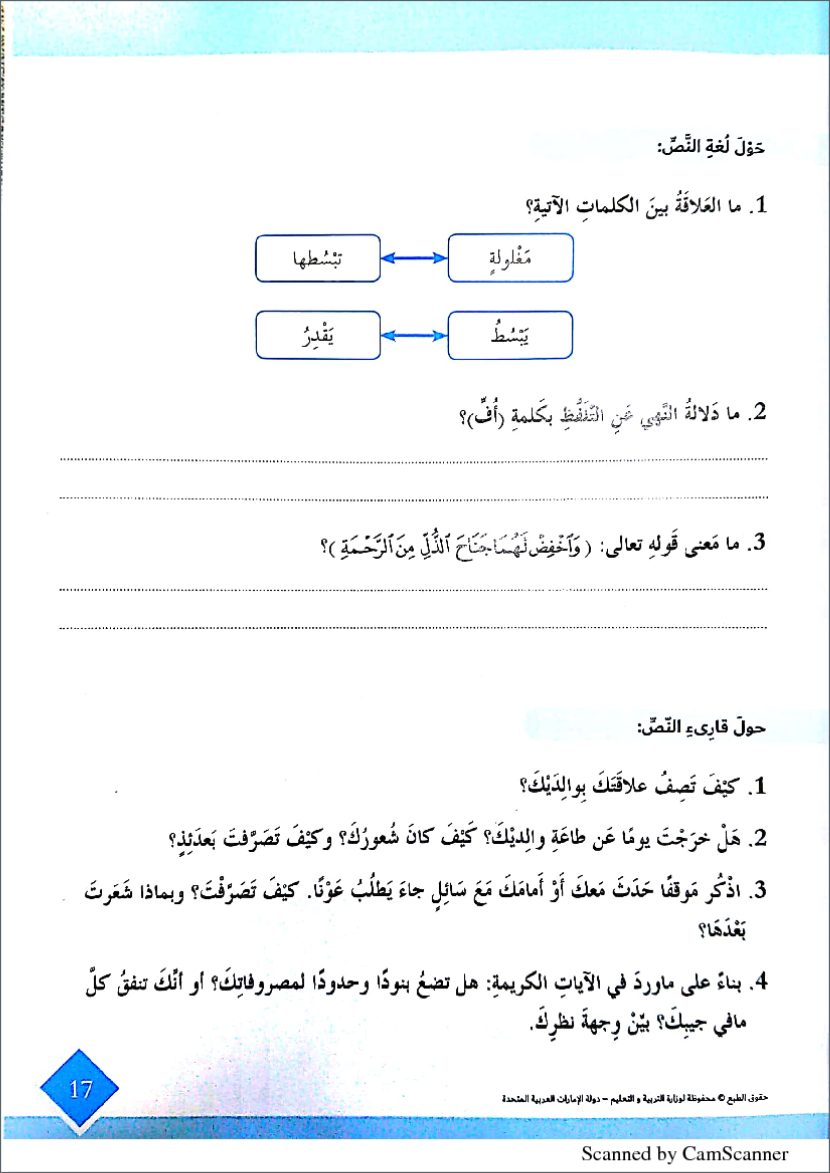 طباق ( تضاد )
طباق ( تضاد )
الزجر والتخويف الشديد من توجيه أقل شيء يؤذي الوالدين ( فما بالنا بمن يفعل أكثر من ذلك القول )
ألن جانبك وتواضع لهما خضوعا وإذلالا ورحمة بهما ( عاملهما بلطف ولين )
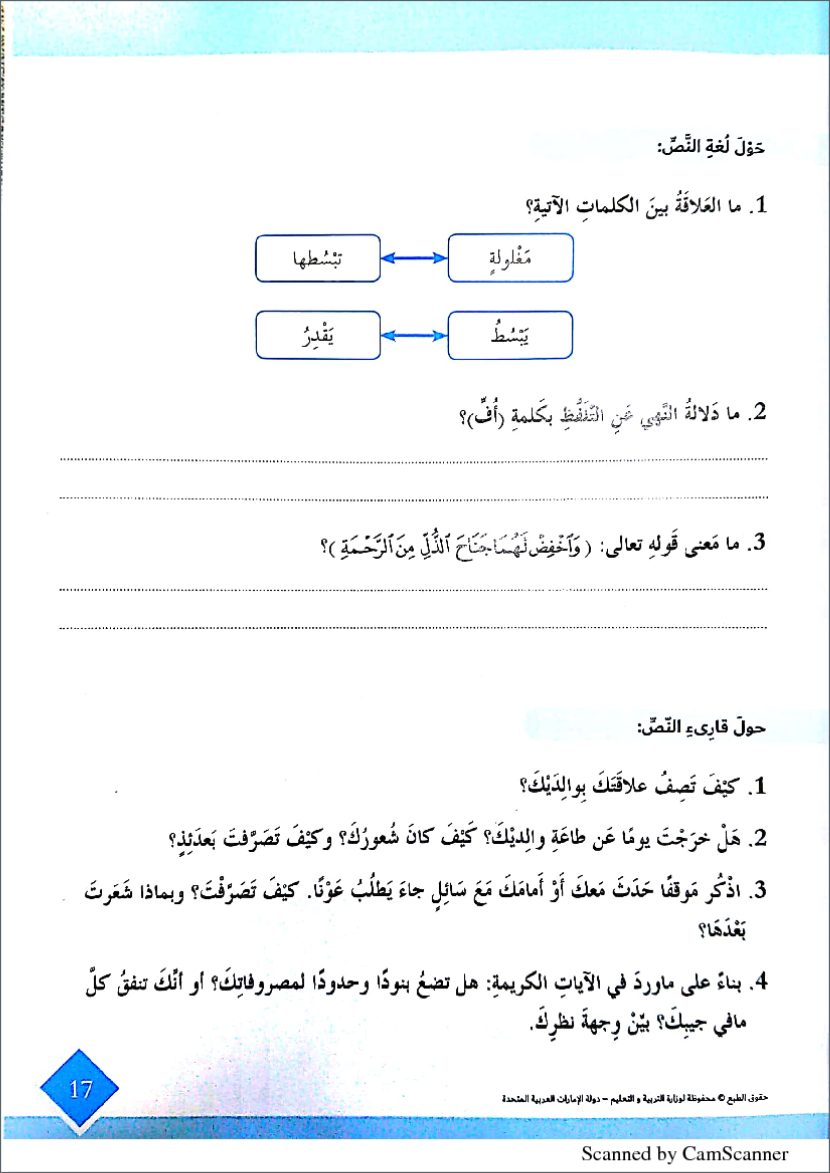 إجابات حرة مبنية على الحوار والمناقشة مع الجميع لتعم الفائدة
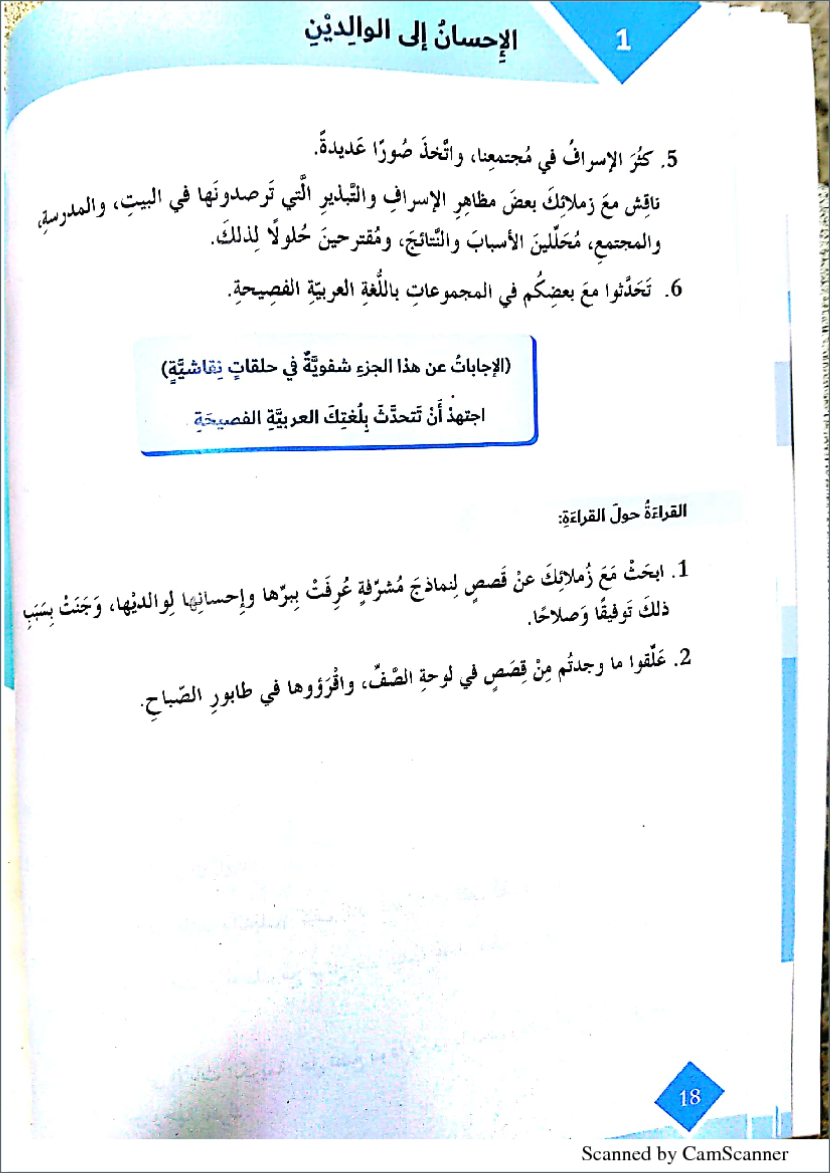 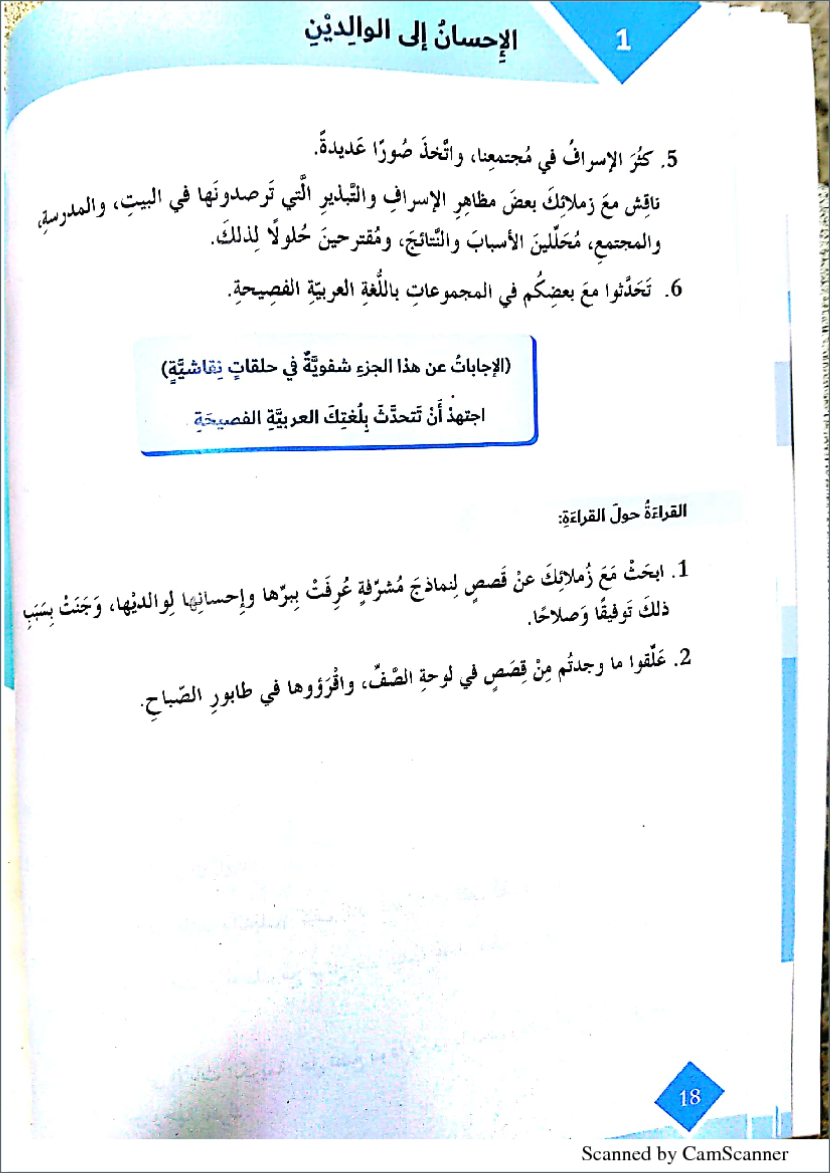 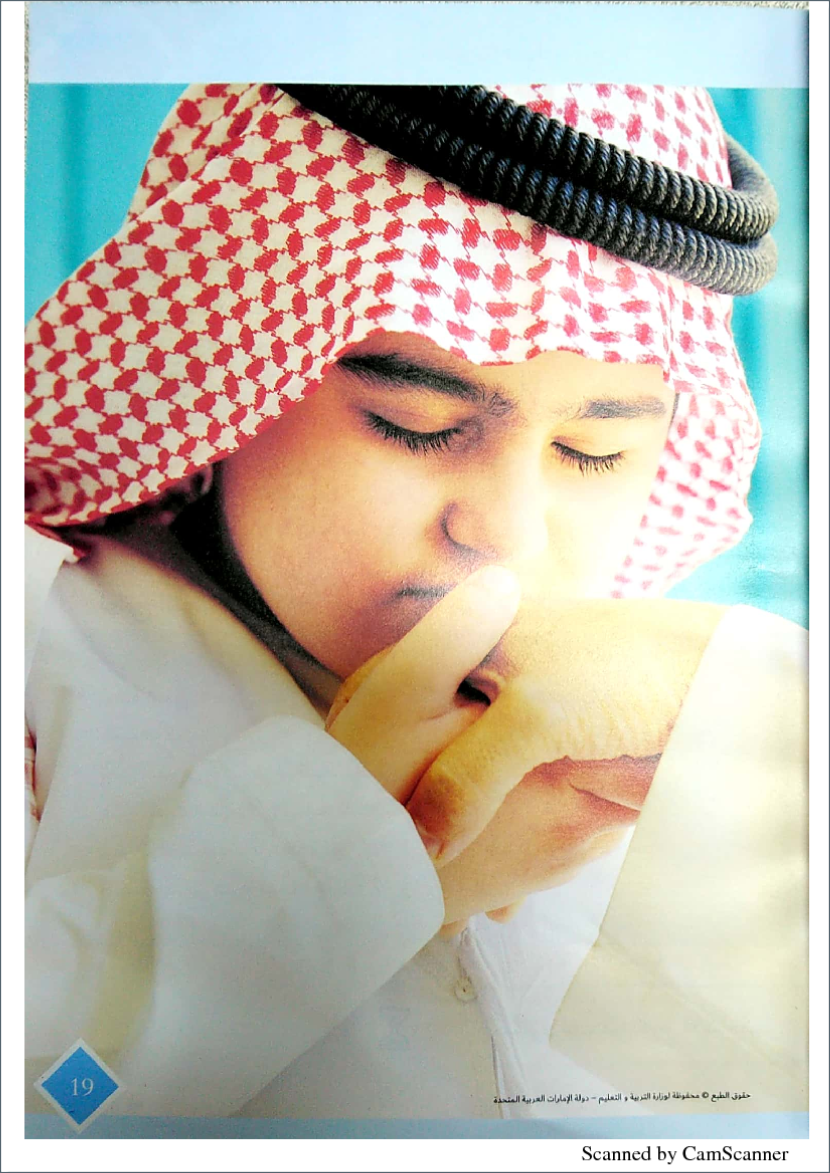